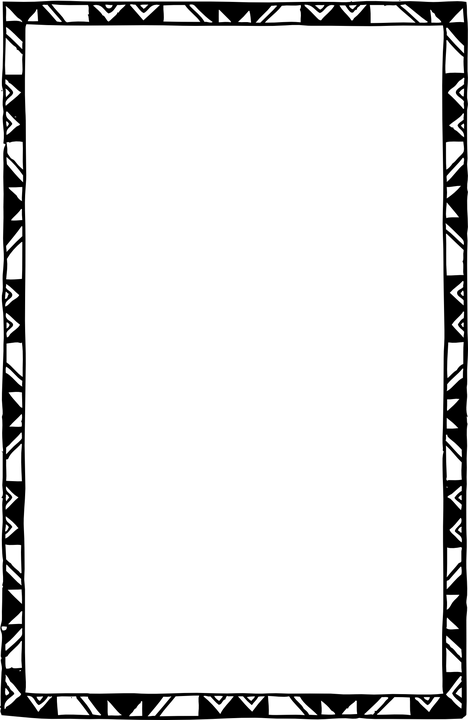 Photo Credit: Kanyi Daily News

Edafe Okporo got married this summer during pride month, and it is a celebration to remember.

Edafe Okporo’s Challenge Out of Nigeria and Into America
Have you ever been discriminated against for something that you can’t control? Edafe Okporo has, but even farther than you might think discrimination goes. When he was living in Nigeria, he was one day awoken by his neighbors pounding on his door and yelling, “Open the door! We know you are gay, and we are going to kill you!”
	He went off to the US out of fright, where he then spent 5 months in an immigration detention center. Once he got out, he was offered no help without him finding it by himself.
	He has now settled down, and wrote a memoir about his struggle of immigration. He has also gotten married this summer, despite what he may have thought would have happened in Nigeria.
	He is now helping organizations for immigrants, and have even created one himself for specifically LGBTQ+ immigrants like him.
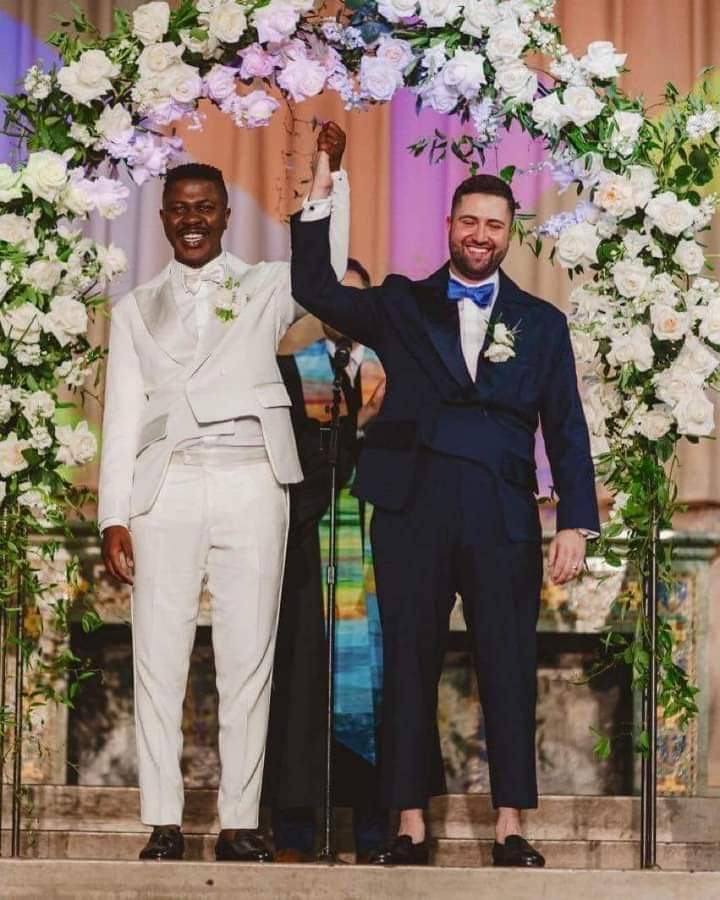 [Speaker Notes: Use this template for students to create their profile of a refugee.]
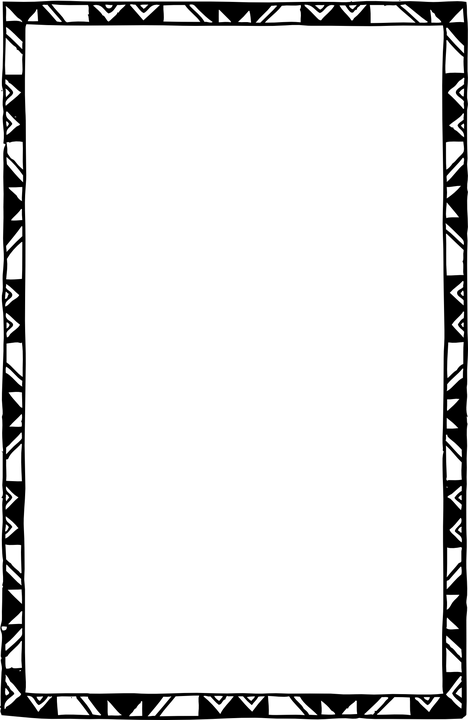 250, 000 dead. 11 million displaced. Unfortunately, Houssein’s tragic refugee story is all too common in Syria. 

Houssein was an average college student with his future ahead of him. As civil war began to rage through Syria, Houssein said goodbye to friends and family who were running from war. At first, Houssein refused to leave his home. He had heard traumatic stories of refugees running from their homes, boarding rubber raft boats, and drowning in the Mediterranean Sea. 

However, as life became more and more dangerous in Syria, Houssein was soon left with no choice. He had to flee. Before he left, he made himself a promise in the form of a tattoo. His tattoo reads, “I refuse to sink.”

True to his word, Houssein survived the treacherous journey across the Mediterranean Sea to Greece. He would later learn that the same day he reached safety, another ship full of refugees capsized, killing all on board. 

Even though Houssein has lost everything, among refugees, he is considered lucky.
Photo by A. Spanaki/2014, UNHCR                    

As Houssein watched his life slip away in Syria, he vowed, “I refuse to sink.” 

Houssein’s Story: 
Syrian Refugee
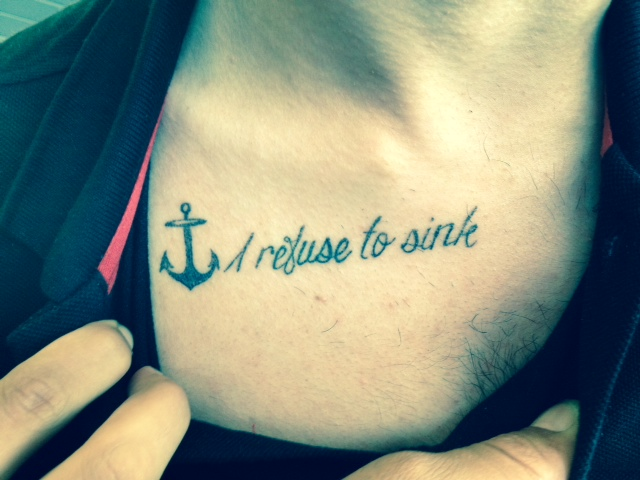 [Speaker Notes: SAMPLE]
The Refugee Profile Rubric